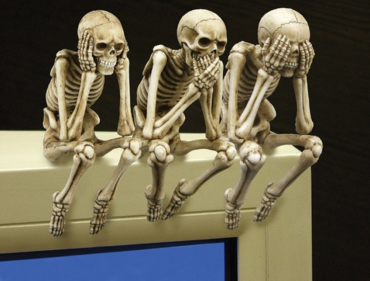 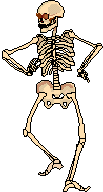 Скелет человека
Строение скелета. Значение скелета.
Строение скелета
В скелете различают:

Скелет головы (череп)
Скелет туловища
Скелет верхних и нижних конечностей
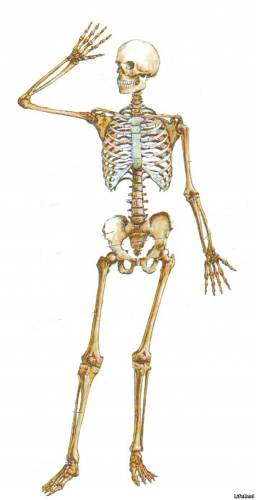 Скелет головы (череп)
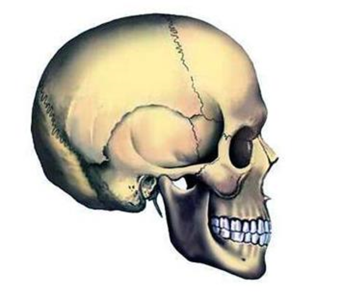 Череп состоит из 23 отдельных костей и надежно укрывает мозг.

В черепе выделяют крупный и меньший отделы.
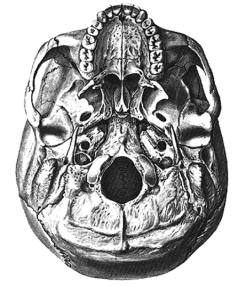 мозговой
лицевой
Мозговой отдел черепа
Кости мозгового отдела:

Лобная кость
Две височные кости
Две теменные кости
Затылочная кость
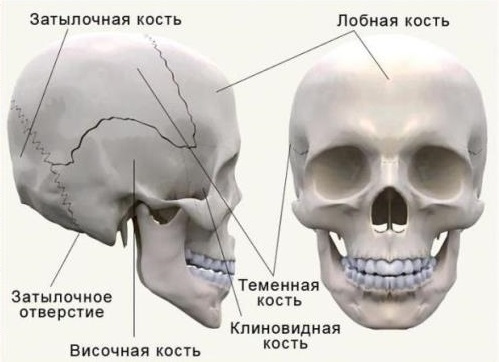 Лицевой отдел черепа
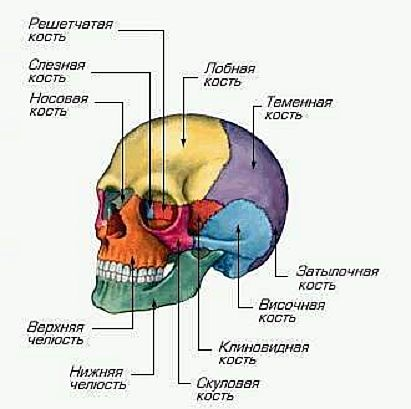 Развитие формы нижней челюсти
1 - челюсть новорожденного2 - челюсть четырехлетнего ребенка3 - челюсть 6-летнего ребенка4 - челюсть взрослого человека5 - челюсть старика (зубы выпали)
Скелет туловища
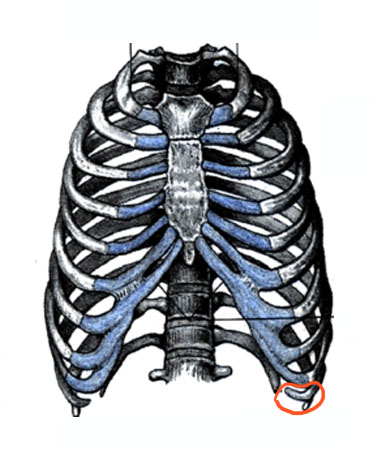 позвоночник + грудная клетка
Позвоночник
Позвоночник состоит из 33-34 позвонков и пяти отделов: 

шейного - 7 позвонков, 
грудного - 12, 
поясничного - 5, 
крестцового - 5 и 
копчикового - 4-5 позвонков.
Позвоночник
Позвоночный столб новорожденного почти прямой, а при дальнейшем развитии образуются изгибы позвоночника. 
Позвоночник имеет два изгиба вперед - лордозы (шейный и поясничный) 
и два изгиба назад - кифозы (грудной и крестцовый).
Позвоночник
Основное назначение изгибов – 
	ослабление сотрясения головы и туловища при ходьбе, беге, прыжках.
?
Позвоночник
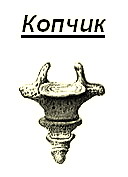 Позвонок
Позвонок состоит из тела и дуги, от которой отходит 7 отростков: остистый, 2 поперечных и 4 суставных. 
Тело позвонка обращено вперед, а остистый отросток – назад. 
В середине находится позвоночное отверстие; отверстия всех позвонков образуют канал, в котором находится спинной мозг.
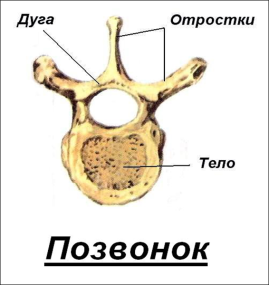 Грудная клетка
Грудная клетка образована12 парами ребер, подвижно соединенных с грудным отделом позвоночника и с грудиной (грудной костью).
Грудная клетка защищает сердце, легкие, крупные сосуды от повреждений, служит местом прикрепления дыхательных мышц и некоторых мышц верхних конечностей.
Скелет конечностей
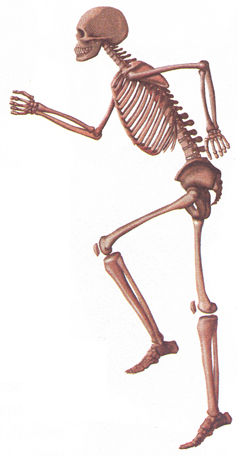 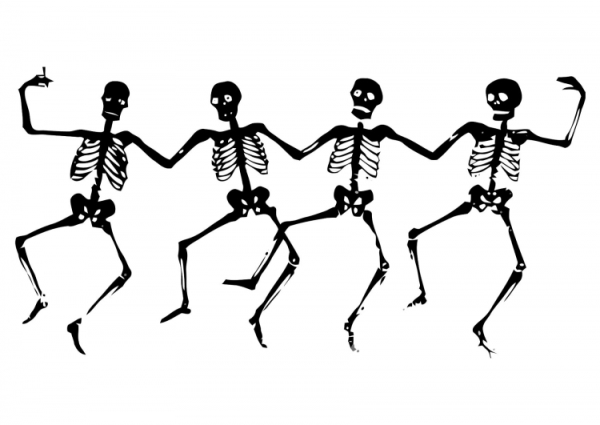 Верхняя конечность
Плечевой пояс

Скелет
    свободной
    верхней
    конечности
Нижняя конечность
Тазовый пояс

Скелет свободной нижней конечности
Голень
Стопа
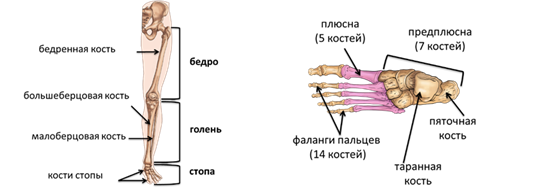 Особенности скелета, связанные с прямохождением
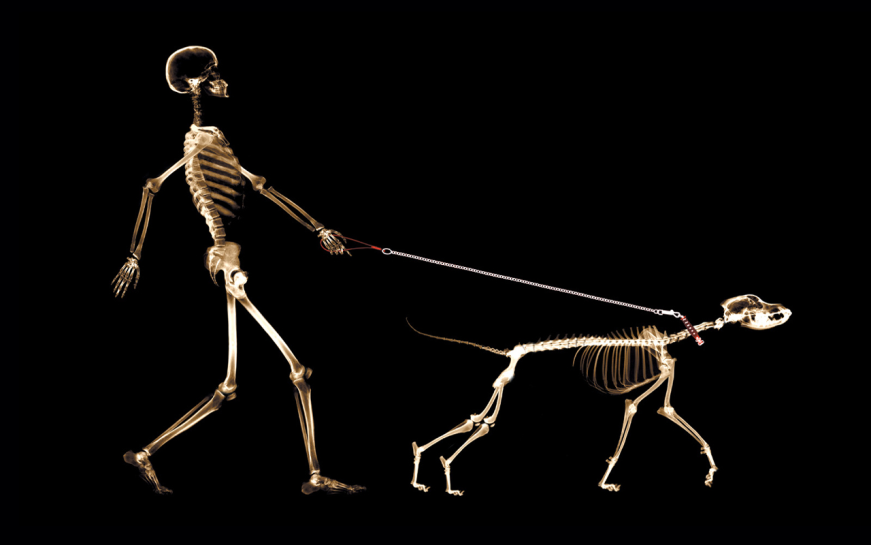 Особенности скелета, связанные с прямохождением
В строении скелета позвоночных животных и человека много общего – они построены по единому плану.
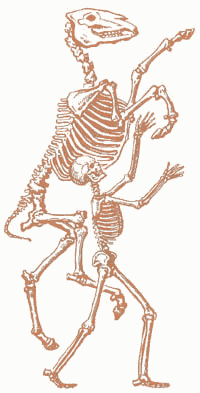 Скелет человека и скелет лошади
Особенности скелета, связанные с прямохождением
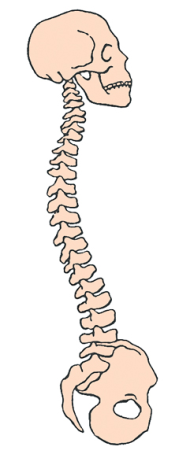 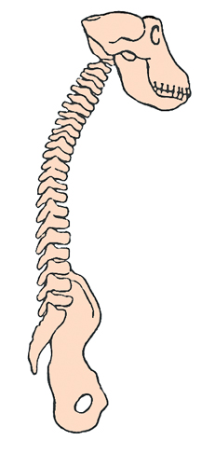 Позвоночник имеет изгибы
Особенности скелета, связанные с прямохождением
Массивные кости нижних конечностей толще и прочнее костей рук
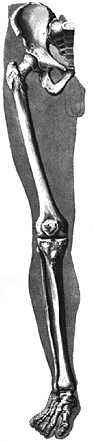 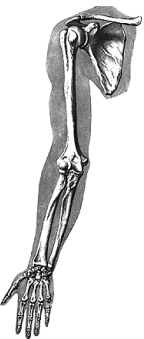 Особенности скелета, связанные с прямохождением
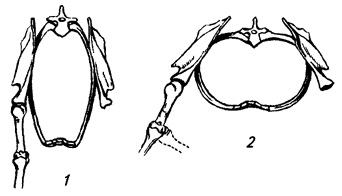 Грудная клетка расширена в стороны
Грудная клетка животного
Грудная клетка человека
Особенности скелета, связанные с прямохождением
Тазовый пояс широкий, имеет вид чаши
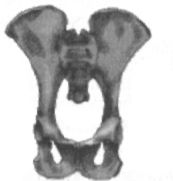 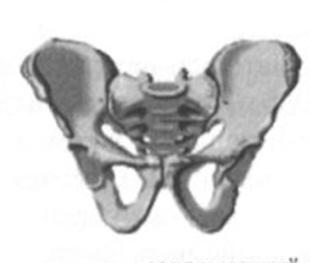 1
2
1. Таз шимпанзе
2. Таз человека
Особенности скелета, связанные с прямохождением
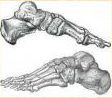 Сводчатая стопа
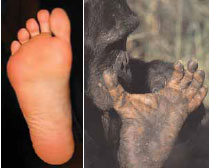 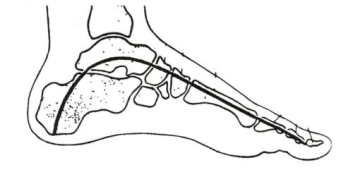